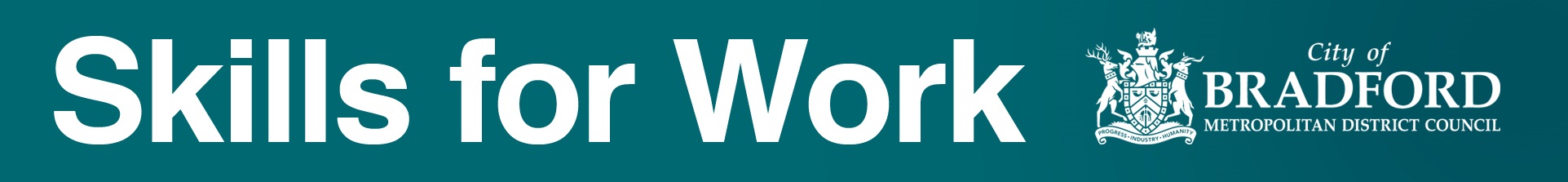 Community Learning & Adult Skills Service (CLASS) ESOL Feedback 2023
Learners agree......
I enjoy my course and it meets my needs		Satisfaction:	100%
I get help and support from my tutor			Satisfaction:	100%
I learn new things				Satisfaction	100%
I am treated well by my tutor and other staff		Satisfaction	100%
I feel listened to in class and able to join in		Satisfaction	100%
I know what I need to work on in class		Satisfaction	100%
I feel safe in my class and in my community		Satisfaction	100%
I am happy in my class			Satisfaction	100%

100% customer satisfaction rate
You said……
Improving my English
Improved grammar and spellings
I have improved my speaking & listening
Teacher is very good
Learning new things makes me feel happy
I am more confident
I enjoy class
Marks your work so you learn
I have learnt many new skills and I have enjoyed it
Able to meet new friends
I now have an email I did not have before
Communicating with others
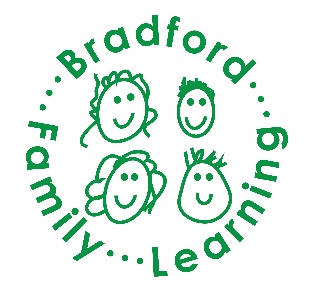 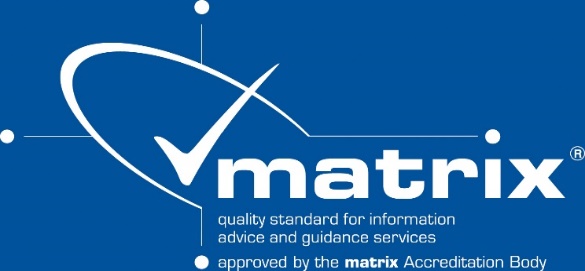 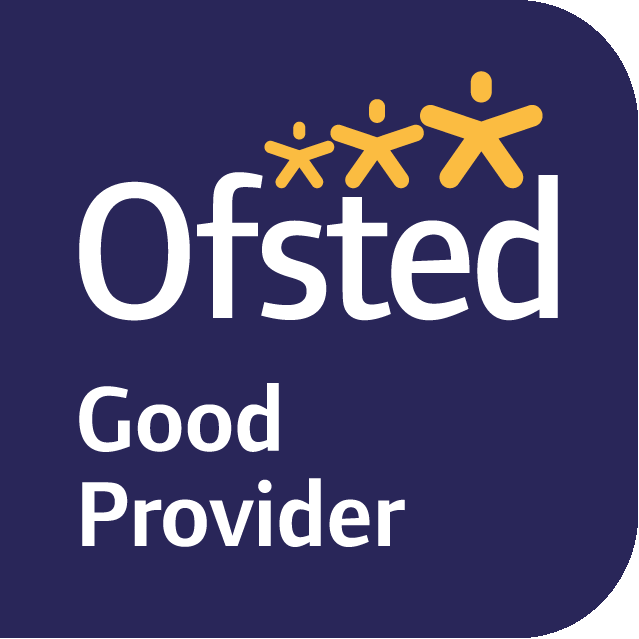 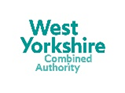